Affordable Solutions - Some screenshots of our production	* MESLINOR: gestion de la productionchez un orfevre	* TRANSPORTS ROUTIERS: Gestion, Logistique et H.R.	* TUTORIAL DE CHIMIE: du professeur Y. Berger	* MATRIX: our Excel TemplateRue du Nouveau Monde 487060 – SoigniesTel : 067 340 350Fax : 067 340 351http://www.affordsol.beMailto : affordsol@skynet.be
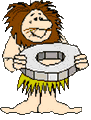 [Speaker Notes: Introduction]
MESLINOR
Application De Gestion Chez Un Orfèvre.
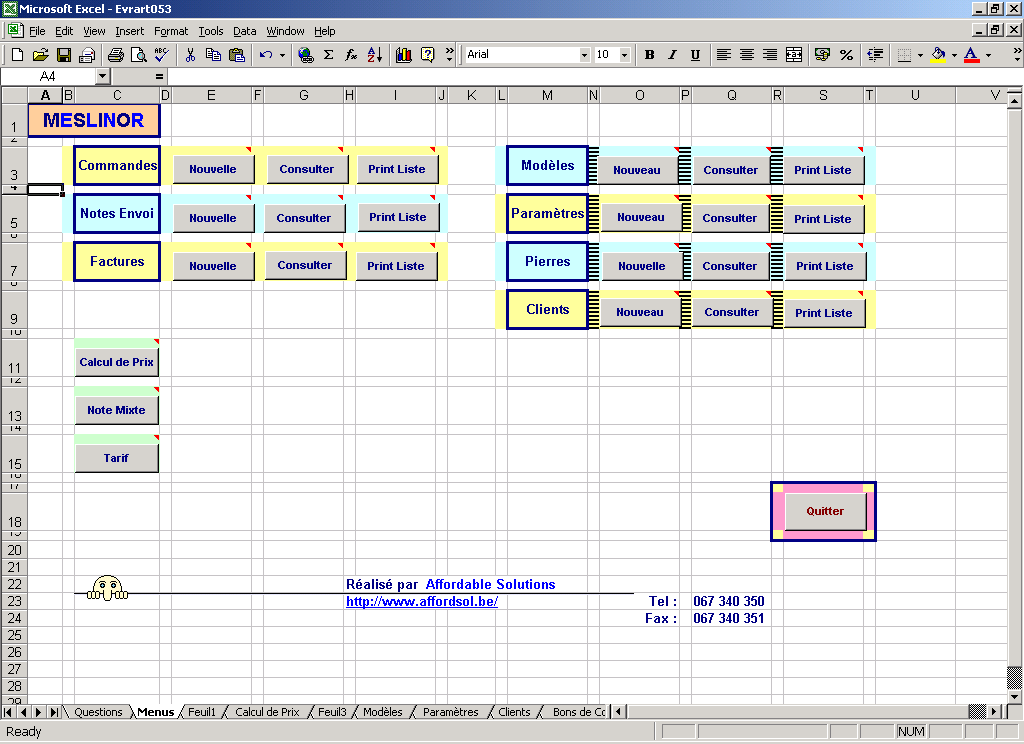 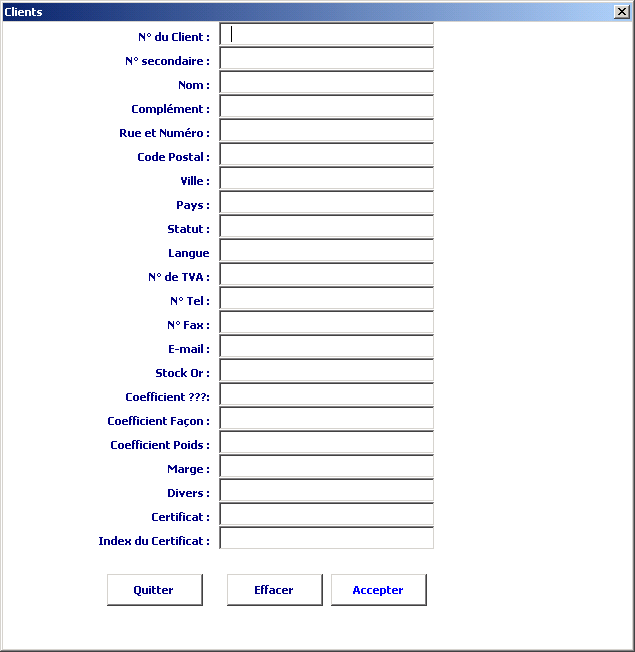 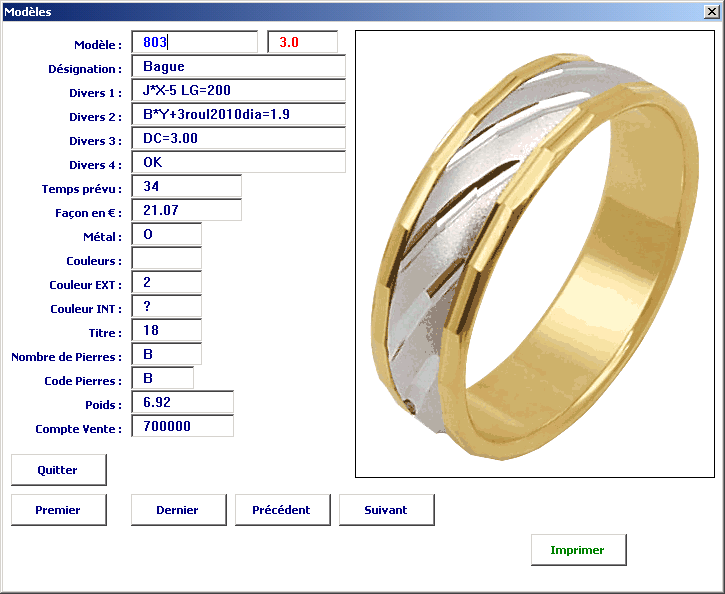 Hoan (Chercheur Jussieu Fr)
Programme D’étude Des Risques De Cardiopathies Avec Graphes De Pression Artérielle
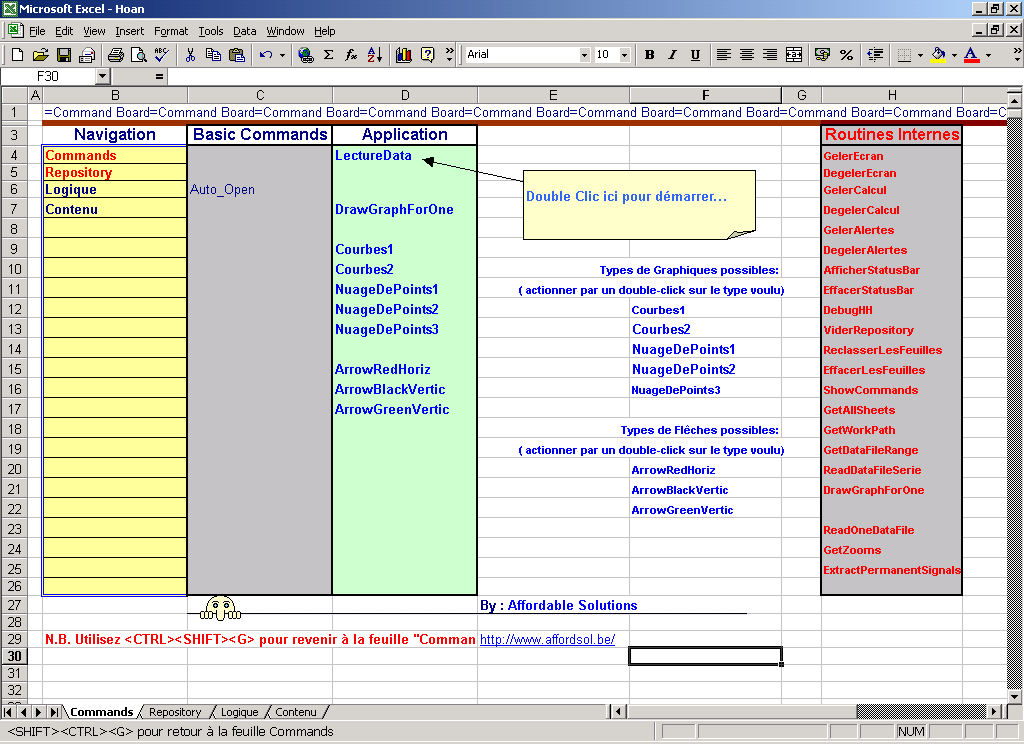 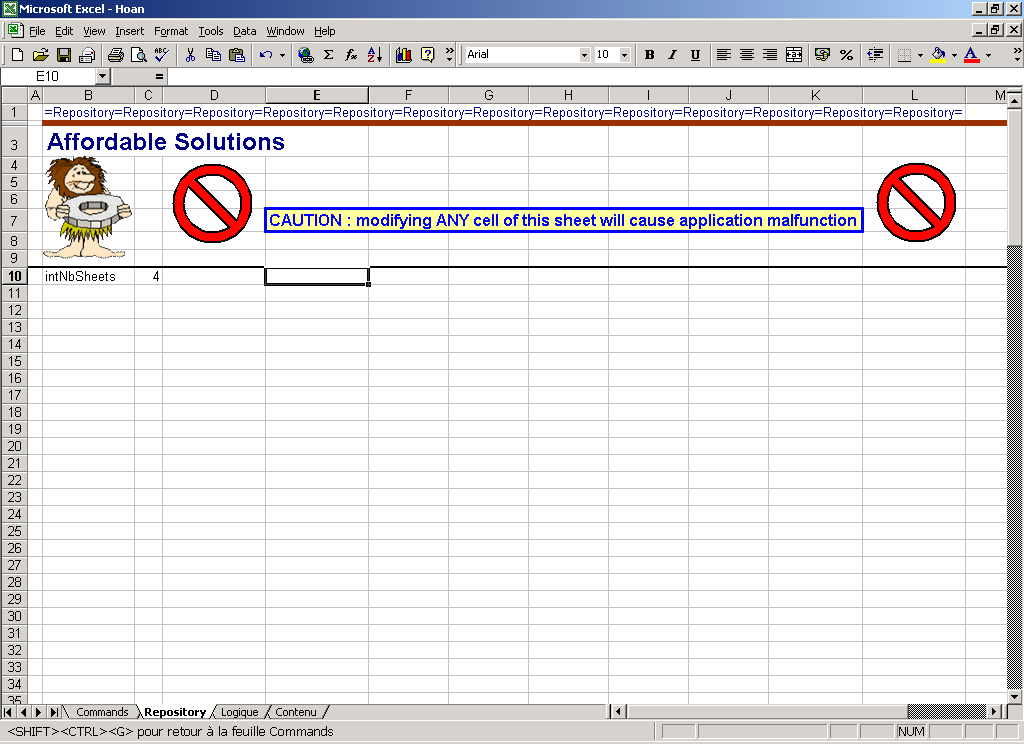 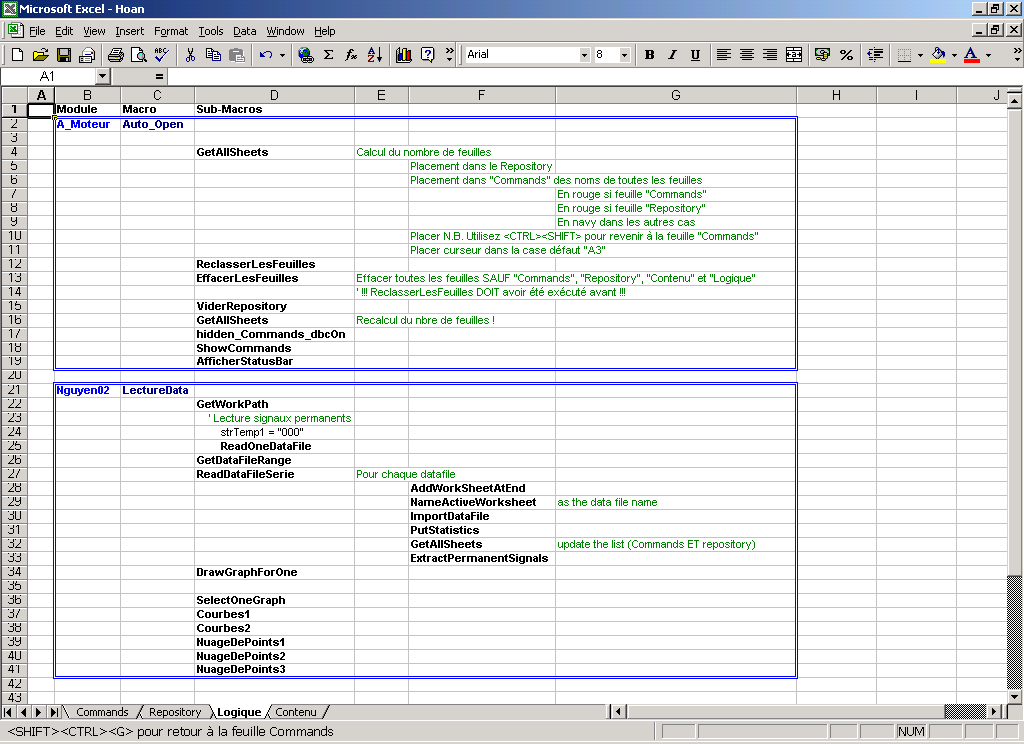 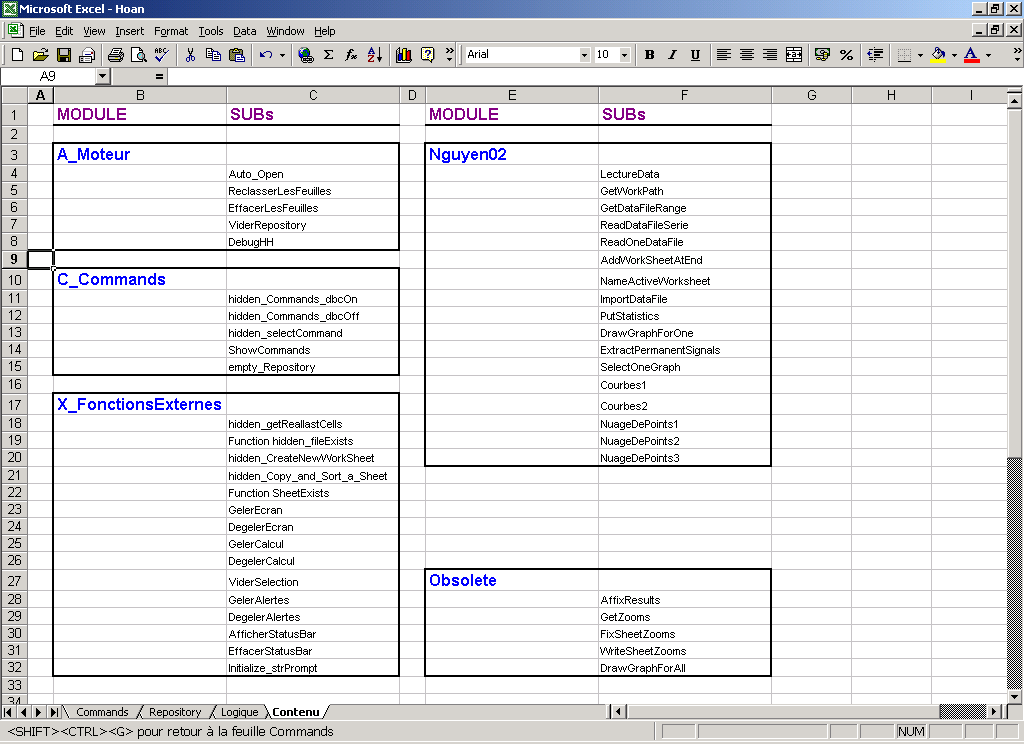 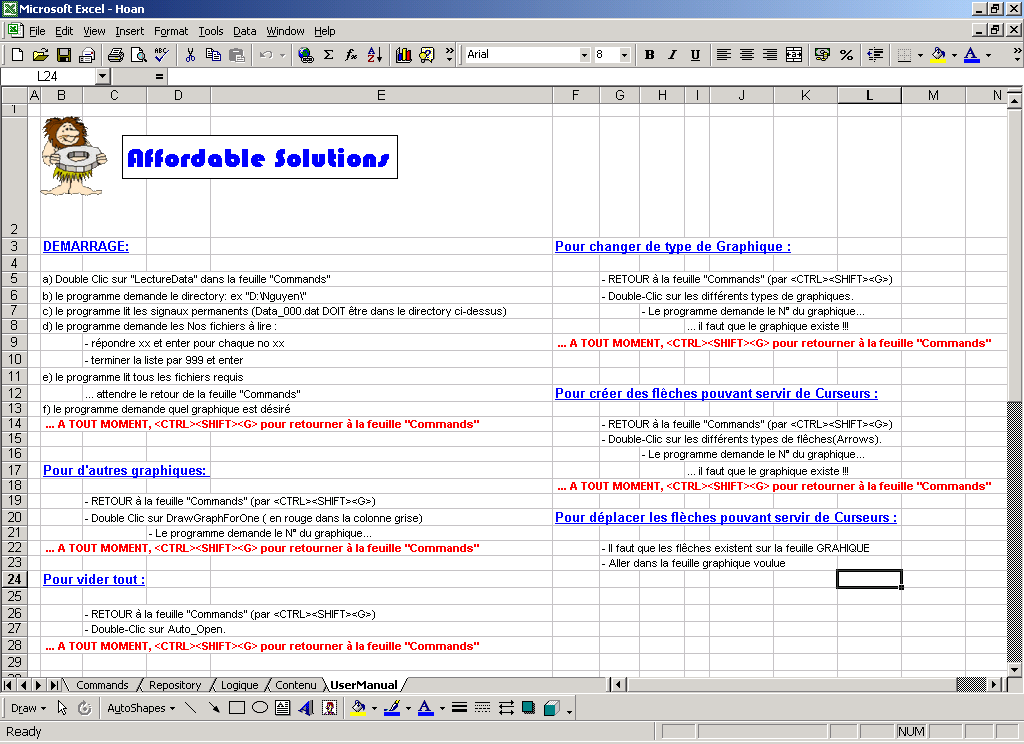 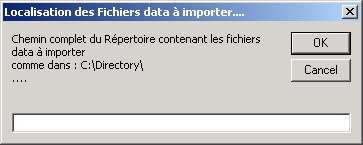 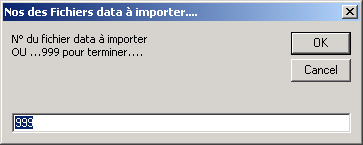 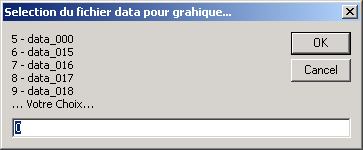 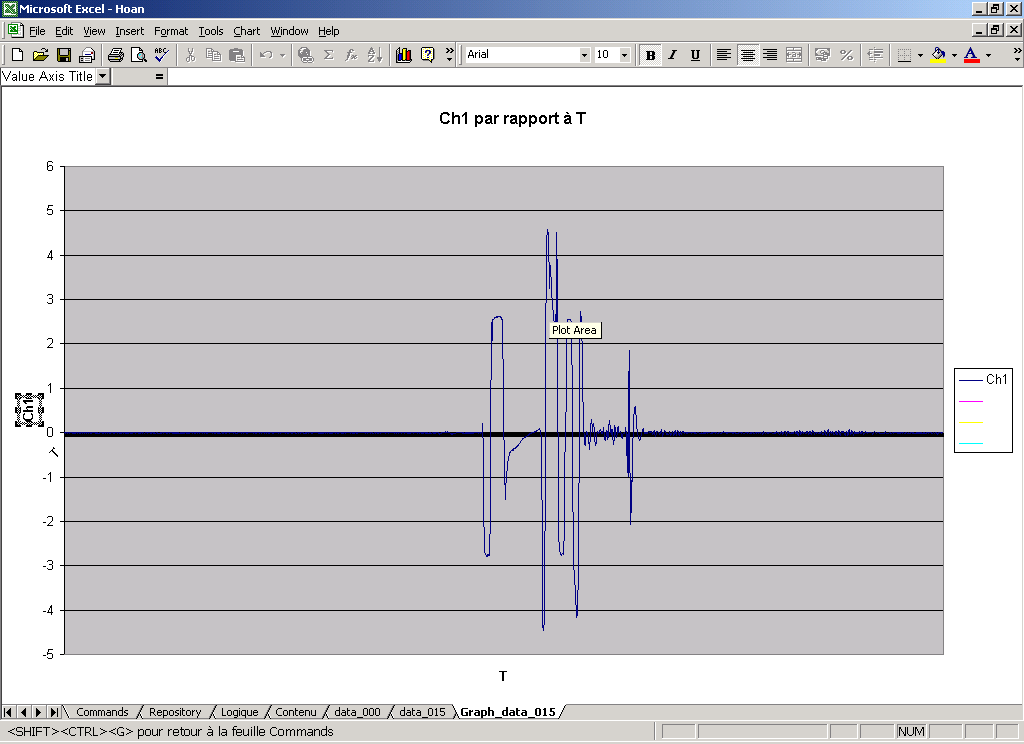 Société de transports routiers
Application de Gestion :
Logistique, Finances et H.R.
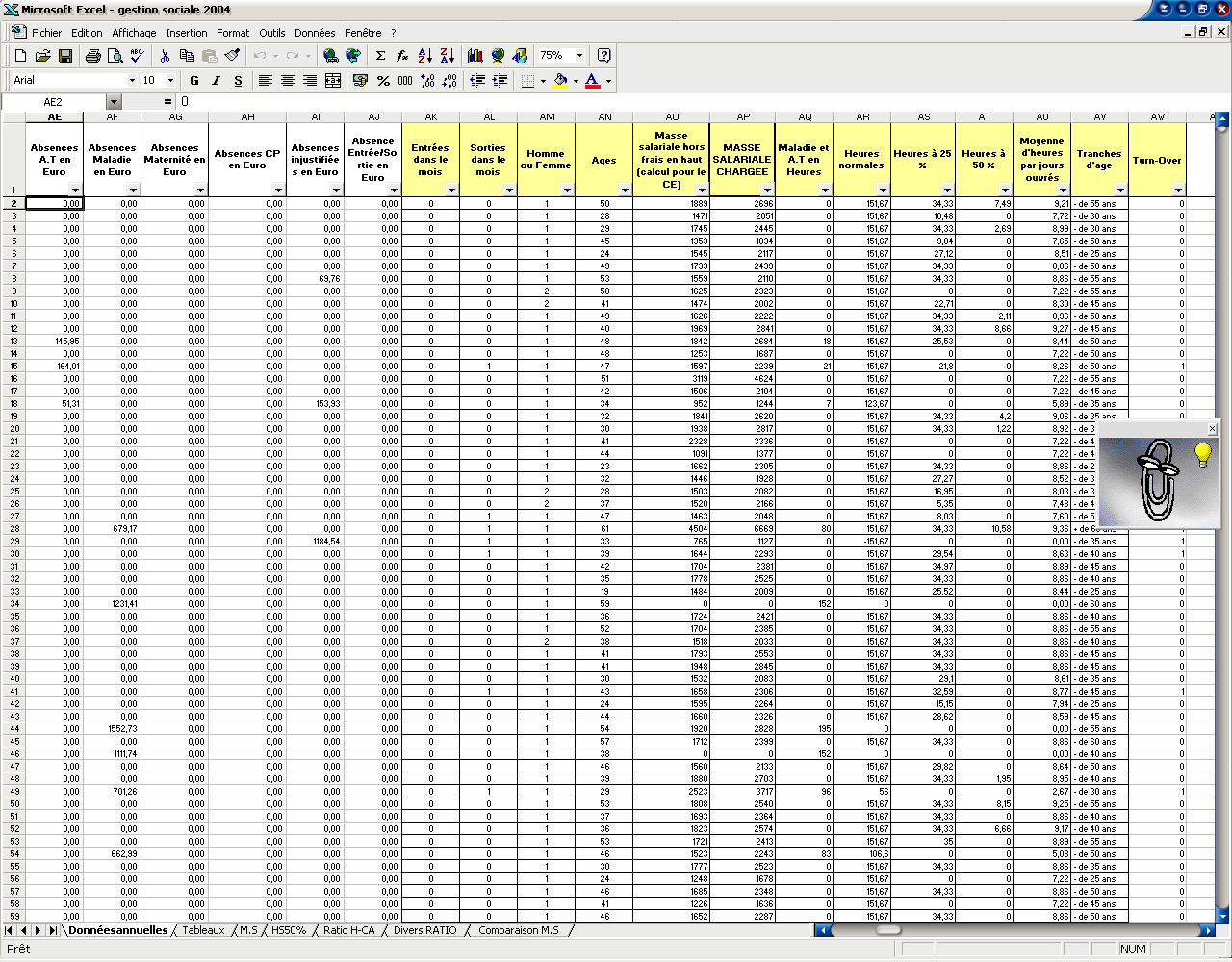 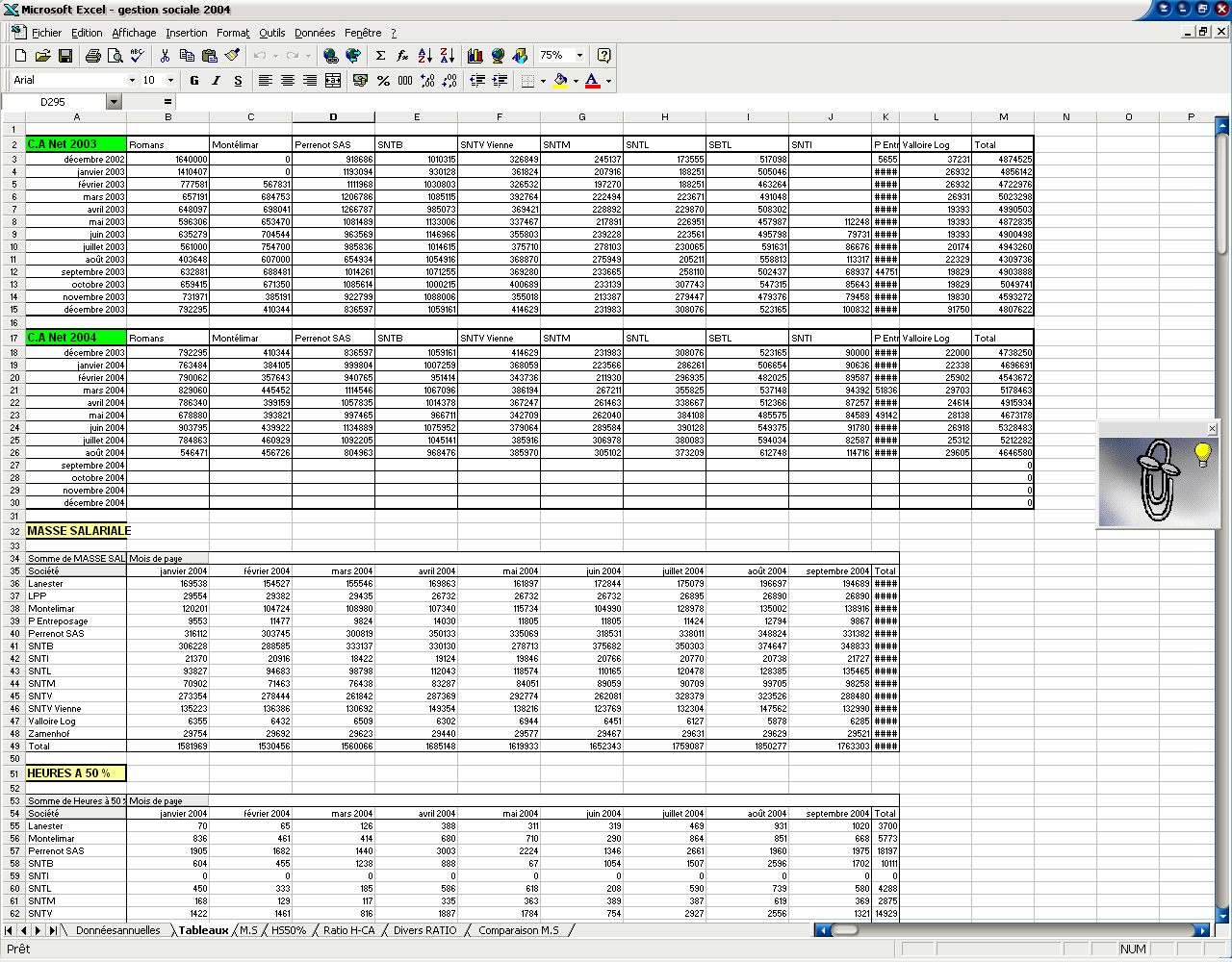 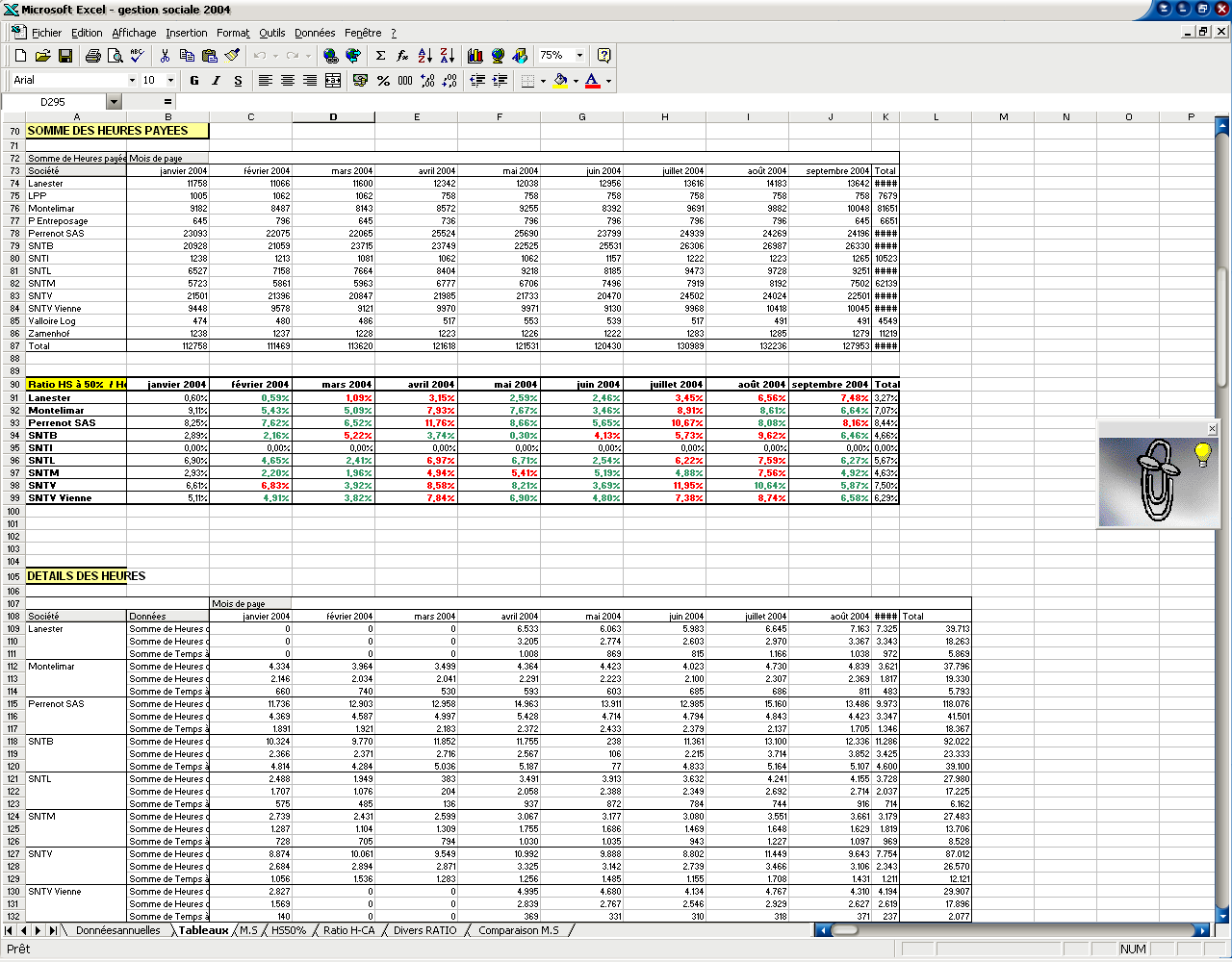 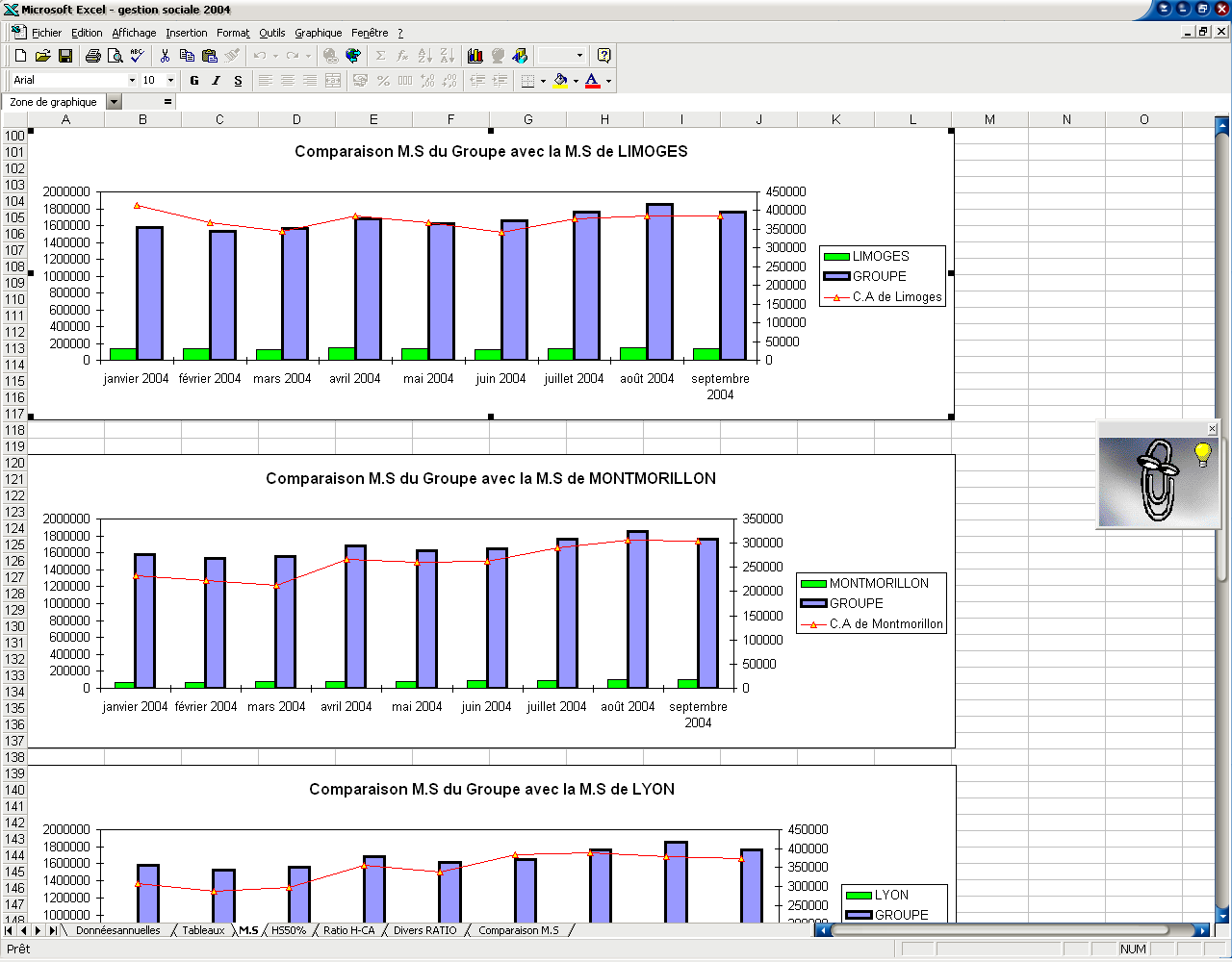 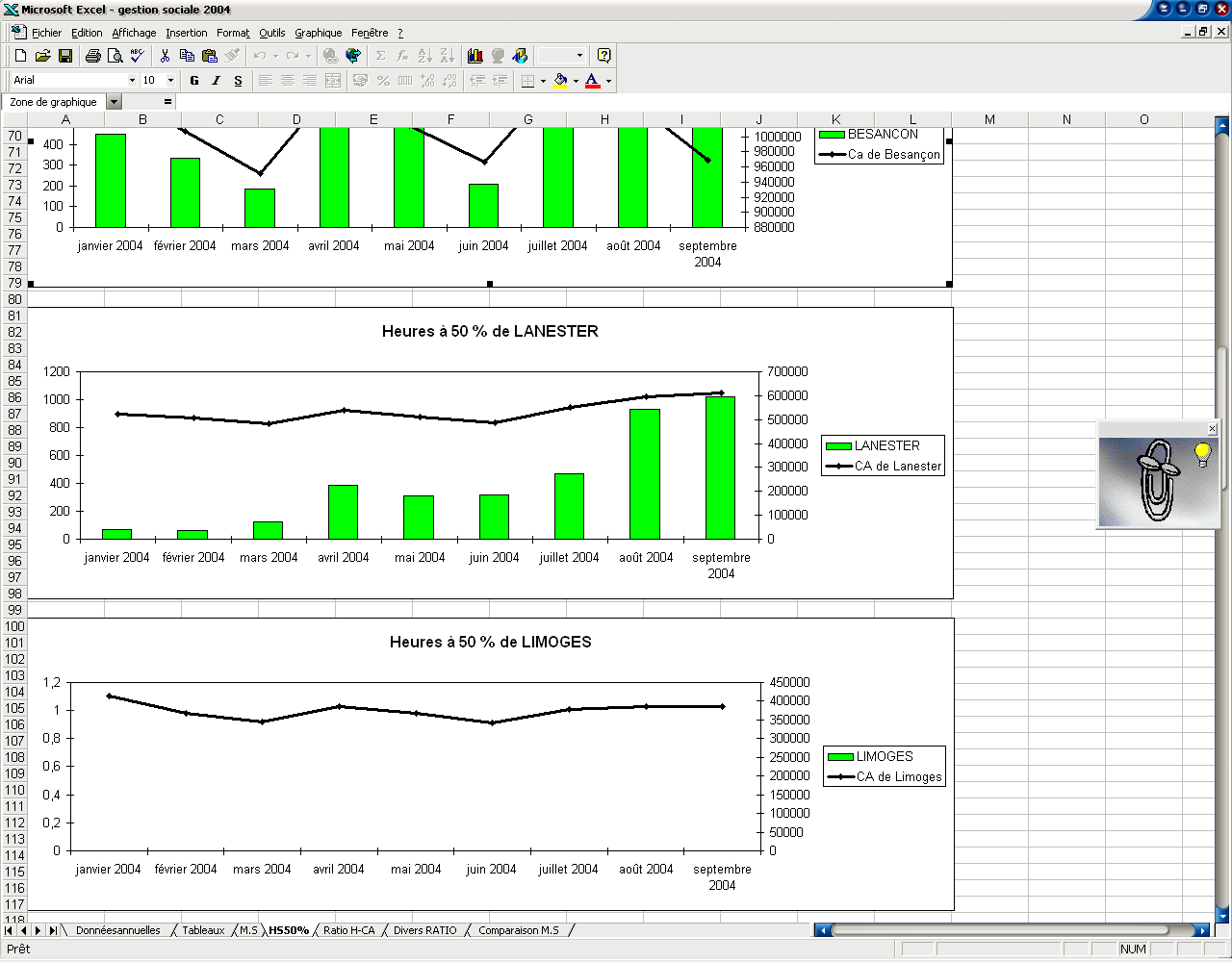 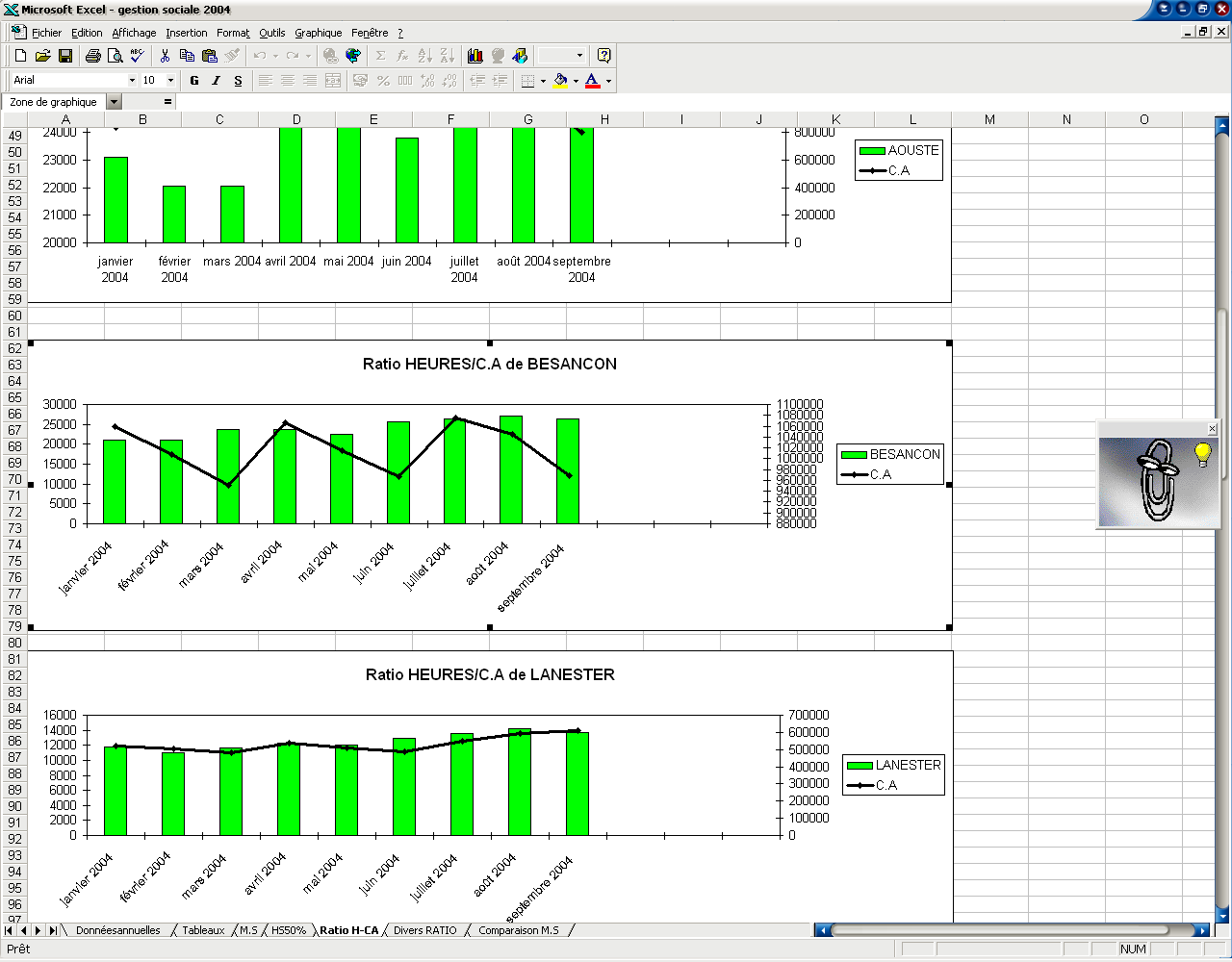 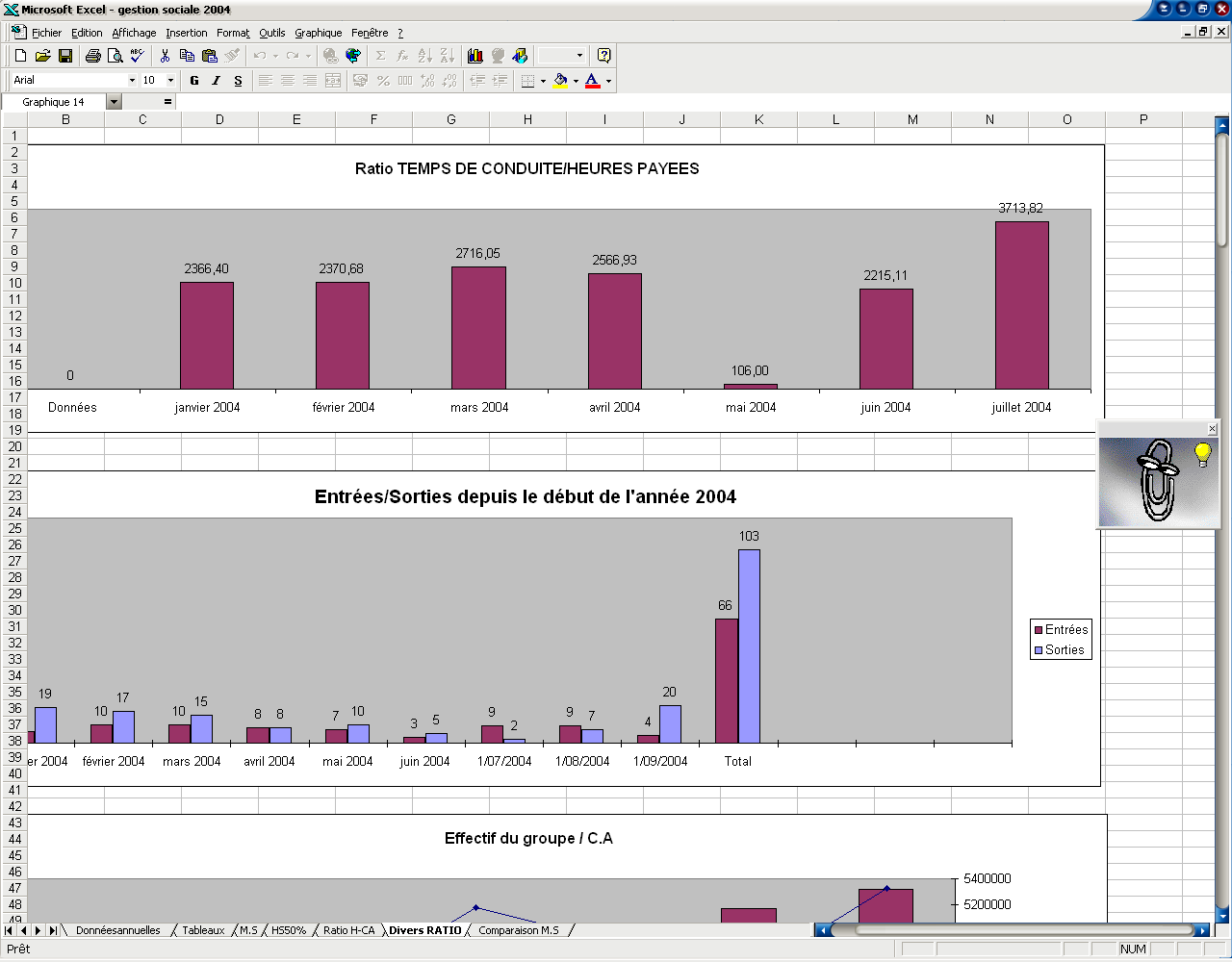 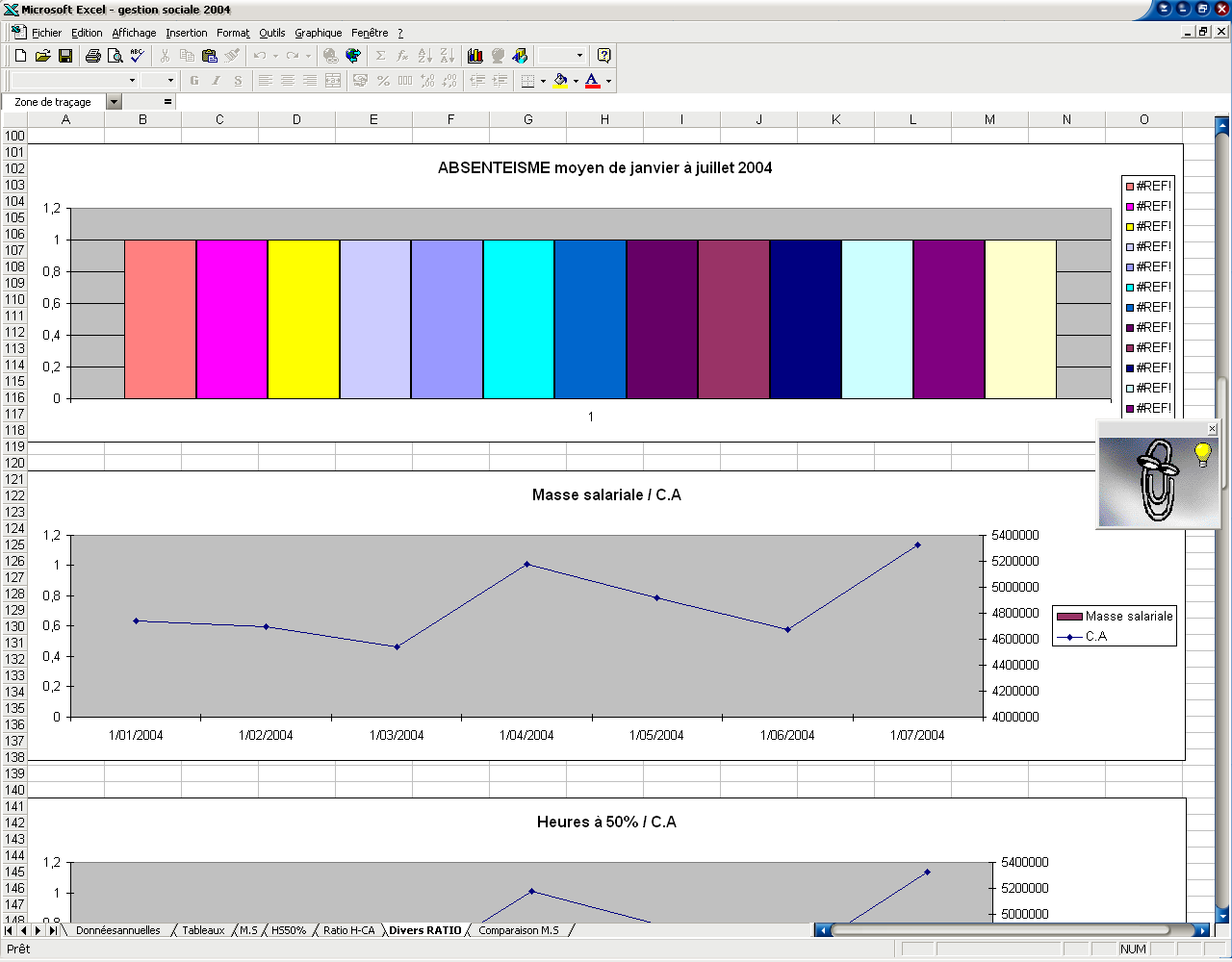 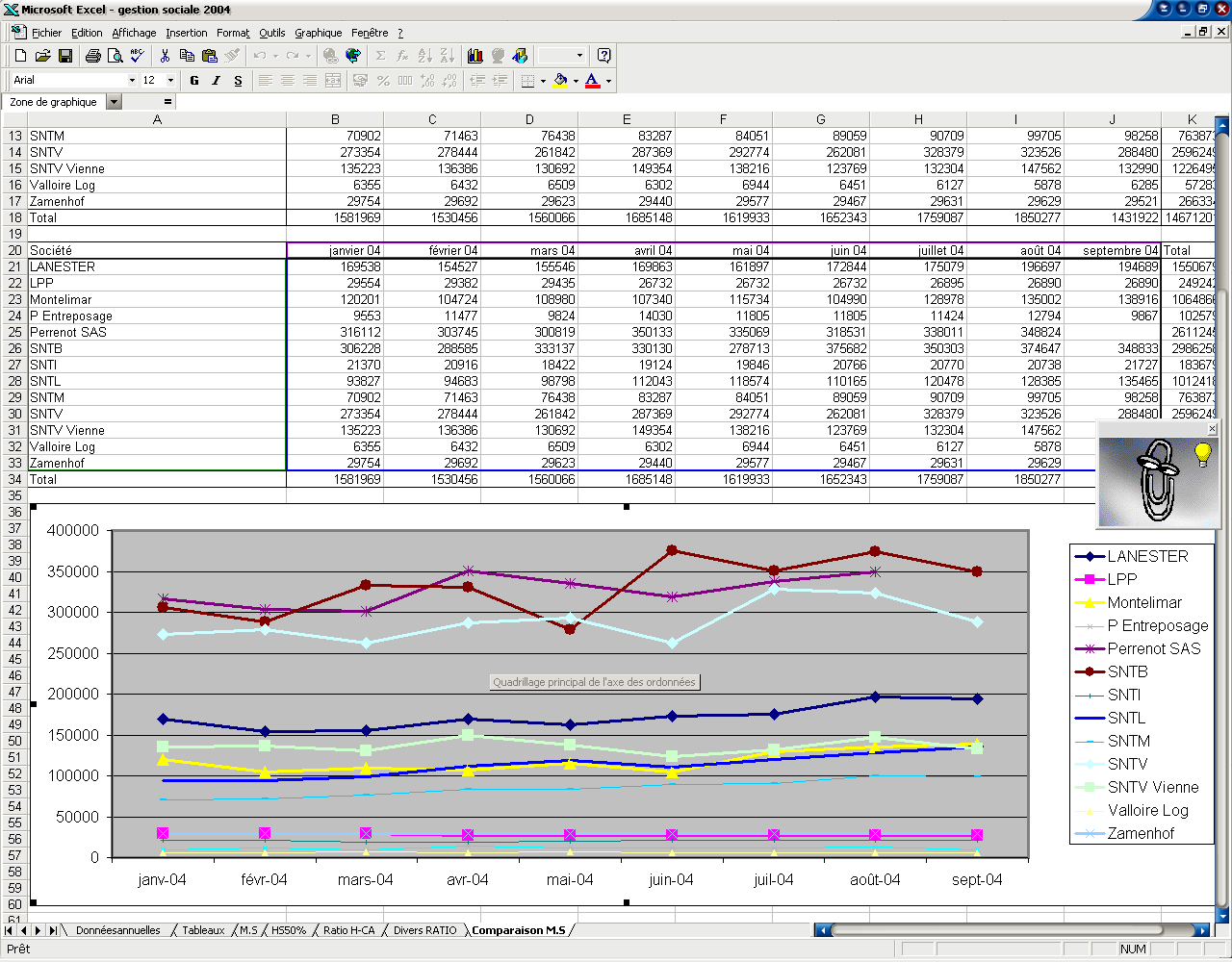 Tutorial de Chimie
Programme BERCHIM 4
sur base des travaux du professeur Yves Berger
Une réalisation Affordable Solutions
MATRIX
Interface MATRIX
La présentation standard pour toutes les
réalisations de Affordable Solutions
L’interface MATRIX est ici intégrée dans une application qui lit les données de la disquette d’un Bilan BNB et restitue ensuite les postes du bilan tout en calculant les ratios.